1
GCSE Computer Science (9-1)
Fundamentals of programming
Lesson 3: iteration and subroutines
2
Change your code
Variable Name tells Python that you want it to remember the answer you type in and call that “Firstname”
Input is used to tell Python that you want the user to enter a response
Change your code to the following:
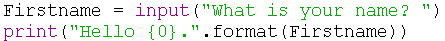 3
Change your code
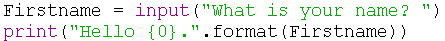 {0} is known as a placeholder.  This tells Python that you want to put something in this place.
.format(Variable Name) tells Python what you want to put into the placeholder
4
Change your code
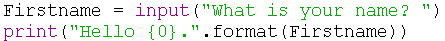 Be careful: it is case sensitive (input and print should NOT have capital letters)
Save and run your code (F5) to try it out
5
Keywords
6
What will this code do?
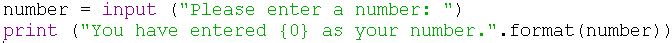 Try it out.
You can use more than one placeholder as shown below:


Placeholders are numbered {0}, {1}, {2} … etc in the order that the variable names appear in the format brackets.
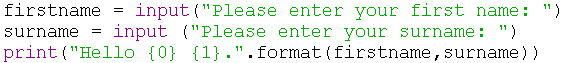 7
## is used to create comments which are ignored by Python but make the code easier to understand.
If Statements
What will this code do?
if is used to decide if an action is going to be followed. It ends with a : symbol.
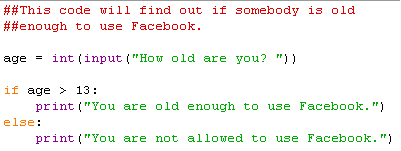 Indents are very important as this tells Python where the different sections start and end.
else is used to describe what will happen if the first condition has not been met.
8
More If Statements
if is used to decide if an action is going to be followed.
if condition:
Statement
elif condition:
Statement
else:
Statement
elif stands for “else if” where you can test another condition.
else is used to tell Python what to do if it hasn’t met any other conditions.
If Statement Exercises
Try out the If statement exercises on Onenote.
10
Lesson Objectives
Use, understand and know how the following statement types can be combined in programs:
Definite Iteration
Indefinite iteration
Nested iteration
Procedures
Functions
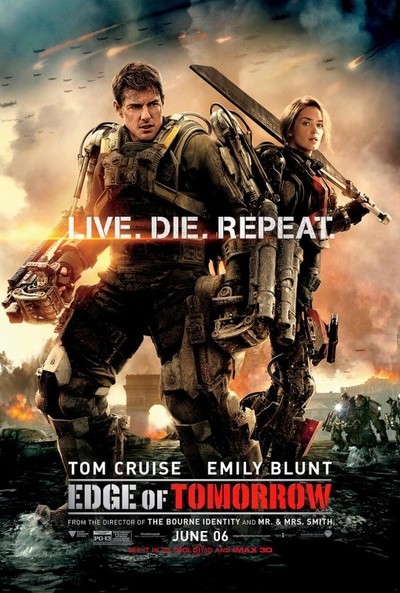 What do these have in common?
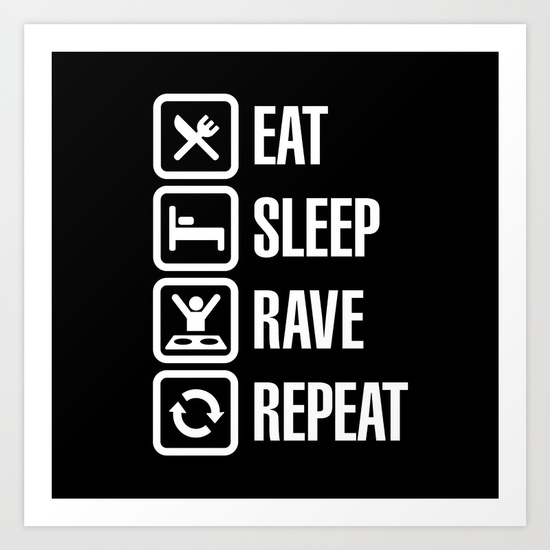 Like a needle stuck on a record…
The examples from the previous slide all have one thing in common – repetition!
In Edge of Tomorrow, Tom Cruise plays Major Cage, who finds himself thrown into a time loop, in which he relives the same brutal fight -- and his death -- over and over again
This repetition continues while the monster he fights is undefeated
In programming, we can represent this using indefinite iteration
Looping Programs
Programming is fundamentally about using logic to solve a task
Sometimes, a task is not solved in one go – it needs to be repeated until it is solved.
Take, for example, getting a stain out of fabric
TRUE
Is stain out 
of fabric?
FALSE
Apply more detergent
Stop
REPEAT…UNTIL
One form of iteration is REPEAT…UNTIL
This is where we repeat a section of code, until a condition is met
The condition is checked at the end of a program
Answer  32
Solved  False
REPEAT
	OUTPUT “Enter your guess”
	Number  USERINPUT
	IF Number = Answer THEN
		OUTPUT “Well done, you guessed correctly!”
		Solved  True
	ELSE THEN
		OUTPUT “Nope, try again!”
UNTIL Solved = True
OUTPUT “Well done, you guessed correctly!”
Trace Table
We can use trace tables to simulate iteration within an algorithm
Take our example, using test data: 17, 9, 14, 20, 32
Answer  32
Solved  False
REPEAT
	OUTPUT “Enter your guess”
	Number  USERINPUT
	IF Number = Answer THEN
		OUTPUT “Well done, you guessed correctly!”
		Solved  True
	ELSE THEN
		OUTPUT “Nope, try again!”
UNTIL Solved = True
OUTPUT “Well done, you guessed correctly!”
Indefinite Iteration
There are two types of iteration: Definite and Indefinite
Indefinite Iteration refers to when we’re unsure of when the condition will be met
So while the condition is not met, a block is repeated
While loops are similar to REPEAT…UNTIL, however the loop is run using an entry condition, whereas REPEAT…UNTIL loops run initially, and use a condition at the end to determine if the block needs to be iterated again
WHILE Loop Example
Counter  1
WHILE Counter < 10 THEN
OUTPUT Counter
Counter  Counter + 1
Task 1
Rewrite this while loop as a REPEAT…UNTIL loop
Task 2
Hence, explain the differences in the programs
Counter  1
REPEAT..
	OUTPUT Counter
	Counter  Counter + 1
UNTIL Counter  10
Counter  1
WHILE Counter < 10 THEN
OUTPUT Counter
Counter  Counter + 1
The differences between these two algorithms is their outputs. The first program will output 1 to 10, however the second will only output up to 9… once the value of Counter is equal to 10, the loop is broken out of.
Now complete the first task of Worksheet 2
FOR Loops
WHILE Loops are examples of indefinite iteration – we don’t know when the condition will be met?
FOR Loops, on the other hand, are definite iteration
This means that we know how many times a section of code will be repeated
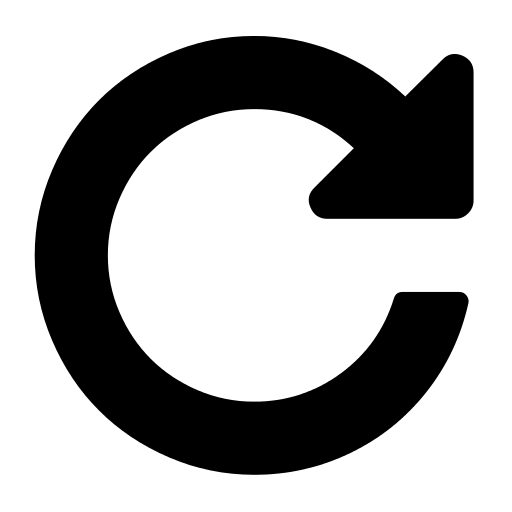 FOR Loops in Pseudocode
We can show for loops in pseudocode like this

FOR i = 1 TO 10
	OUTPUT i			#This will simply output i 10 times
ENDFOR
NESTED Iteration
Iteration can be nested just as selection can
We could use the example of a school day
AtSchool  True
WHILE AtSchool = True
	FOR Classes = 1 TO 6
		GO TO Classes
	ENDFOR
	AtSchool  False
ENDWHILE
24
For loops
range is a function which sets the upper and lower limits; for instance range (10) would count from 0 to 9.
A For loop looks as follows:
number is a variable used to count.
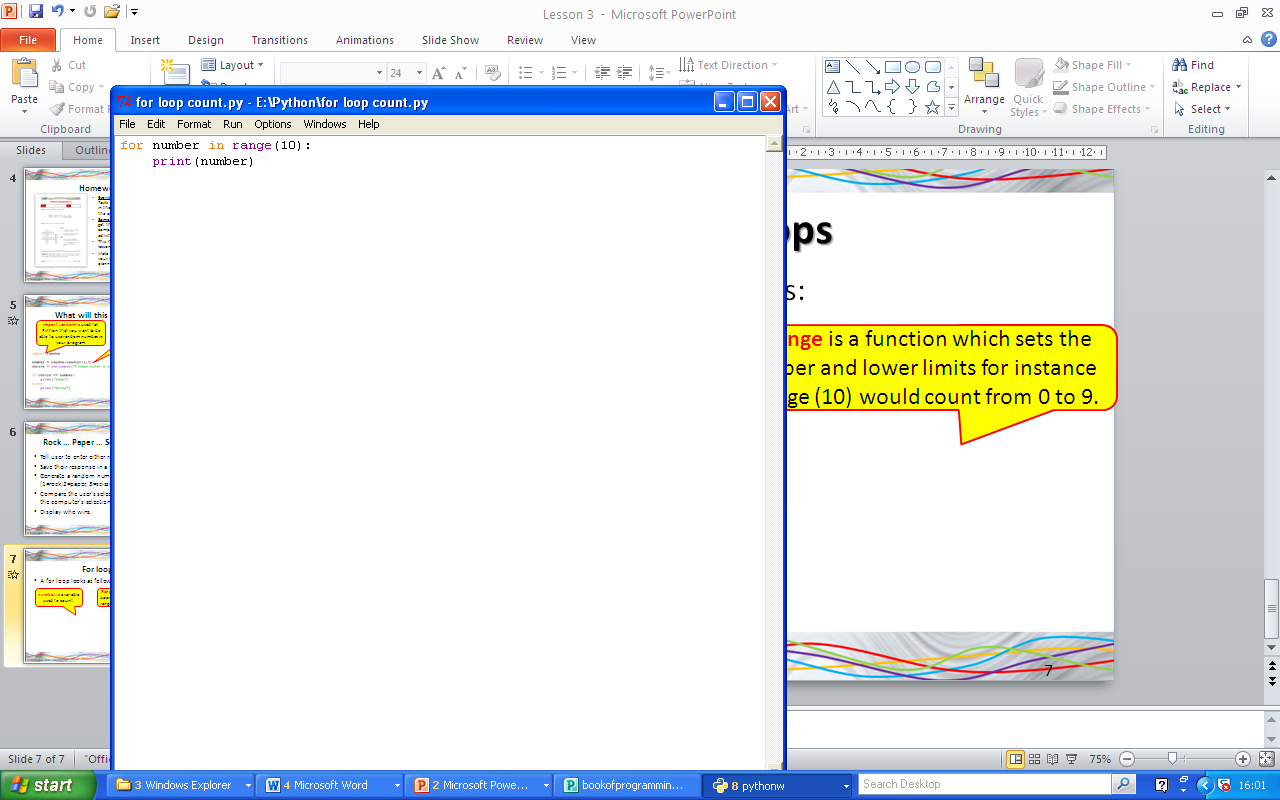 25
Try this out
Create a program that will ask the user to enter a number and then use the “For” loop to show the times table for that number; for instance if they entered a 3 then it will display:
1 times 3 is 3
2 times 3 is 6 
3 times 3 is 9…etc
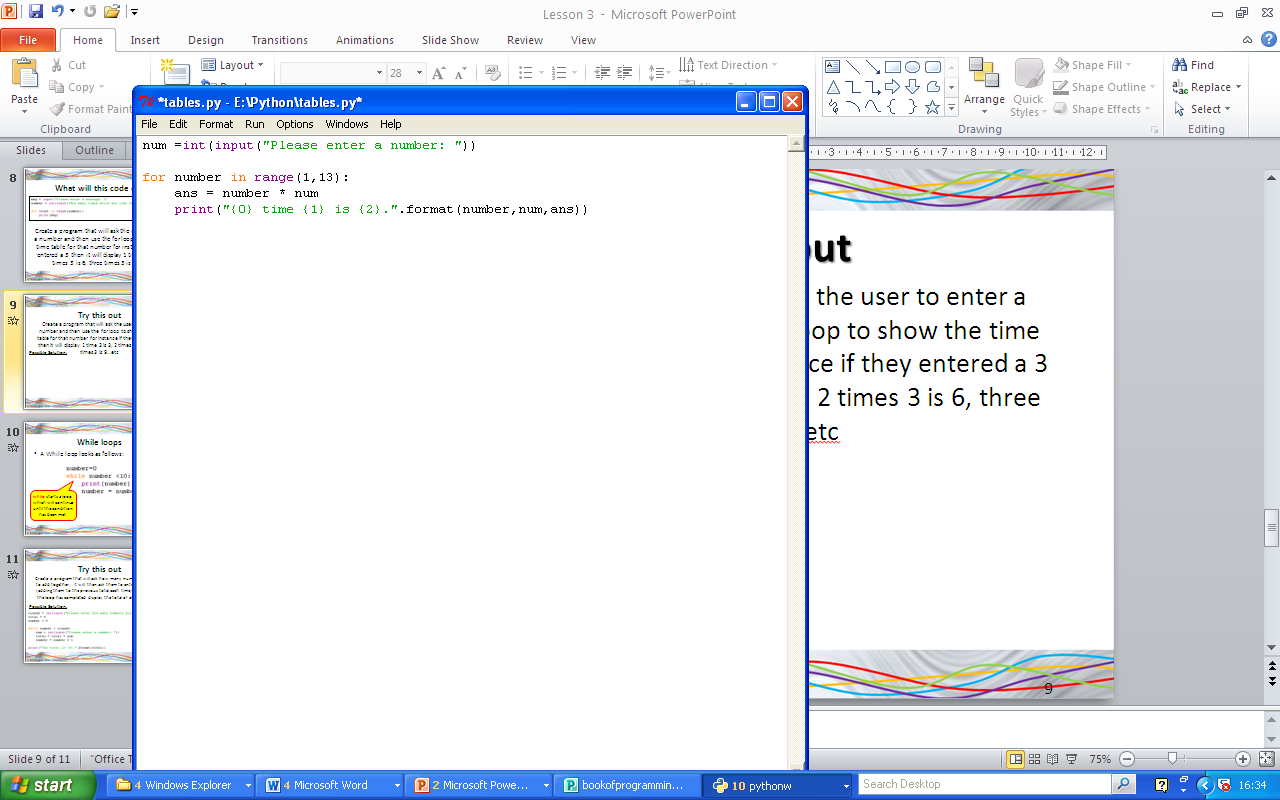 26
While loops
A While loop looks as follows:
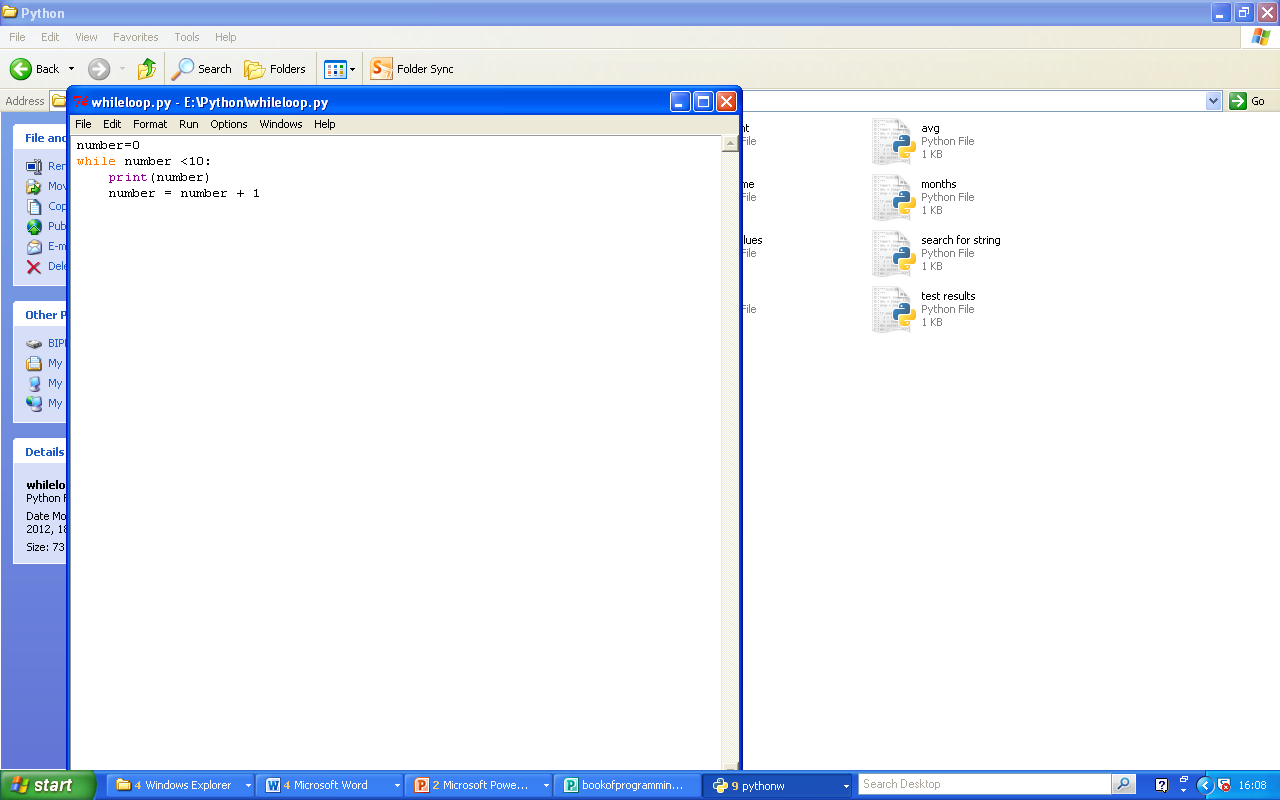 while starts a loop which will continue until the condition has been met.
27
Try this out
Create a program that will ask how many numbers you want to add together.  It will then ask you to enter the numbers (adding them to the previous total each time) and then once the loop has completed, display the total of all the numbers.
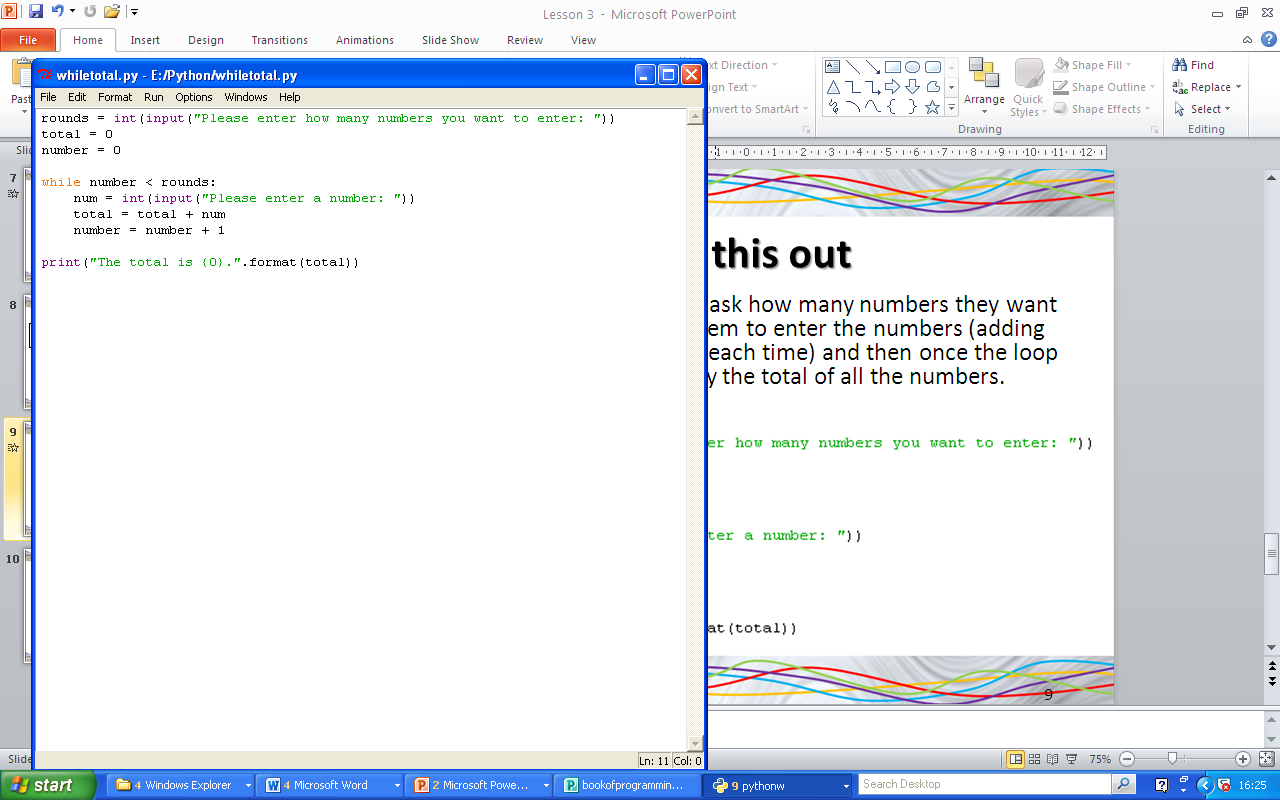 Consider…
How can we repeat a section ofcode in a program, but not sequentially?
Subroutines
Subroutines are blocks of code, written separately from the normal program, that are “called” within the main body
They operate semi-independently of the main program
There are two types of subroutine
Procedure
Function
Procedures
Procedures are blocks of code that perform a specific task
Procedures are run by being called within a program at anytime, even if the program is not running
Think back to decomposition – breaking down a problem into a number of subproblems
How might the use of procedures work with the concept of decomposition? - Discuss
Saying hello
Here is a program calling, and running, subroutine to say hello

SUBROUTINE Hello()
	Name  USERINPUT
	OUTPUT “Hello”+ Name

Hello()
Consider…
Here is another program – how is it different?

SUBROUTINE Hello(Name)
	OUTPUT “Hello”+ Name

Name  USERINPUT
Hello(Name)
The variable Name is passed in as an argument
Arguments
With subroutines, we might want to repeat the block of code but with different sets of data
In this, we use arguments
We can pass data into a subroutine by taking a variable identifier as an argument when we call the procedure
When written, the procedure will expect a function – whatever is written there is what the data it receives will be identified as
SUBROUTINE Hello(Name)
	OUTPUT “Hello”+ Name

X  USERINPUT
Hello(X)
Now complete Task 2
We have a problem…
What if we make a calculation within a procedure, but we want the result to be used in our main program?
Functions
In programming, functions are subroutines that return values to the main body 
We can call a function by declaring a variable and assigning it with the value of the subroutine identifier
Thus, whatever is returned is stored in the memory address created
Think of functions as like a dog fetching a ball – it returns what you give to it to you after being processed (well, chewed..)
SUBROUTINE IsBigger(Number)
	IF Number > 42 THEN
		RETURN True
	ELSE THEN
		RETURN False

Number  USERINPUT
Bigger  IsBigger(Number)
Now complete Task 3